Next Steps with Data
ST101 – Dr. Aric LaBarr
Analysis of Variance
Next Steps With Data
Comparing two or More Averages
We have studied hypothesis tests and confidence intervals that have focused on one population parameter – for example, one average compared to a number. 
However, sometimes we like to compare multiple parameters against each other, like comparing two or more averages.
Comparing two or More Averages
When comparing averages between two groups of data, we must think about how spread out the data is. 
When comparing many averages statistically we call this an Analysis of Variance (ANOVA).
Need to account for the spread in the data when comparing means!
Comparing two Averages
How close are these values?
Comparing two Averages
Spread of the two distributions is not overlapping by much.
How close are these values?
Comparing two Averages
Spread of the two distributions is not overlapping by much.
Don’t appear to be too close!
Comparing two Averages
How close are these values?
Comparing two Averages
Spread of the two distributions seems to overlap a lot.
How close are these values?
Comparing two Averages
Spread of the two distributions seems to overlap a lot.
Appear to be rather close!
Common Questions ANOVA Can Help With
Do accountants, on average, make more than teachers?
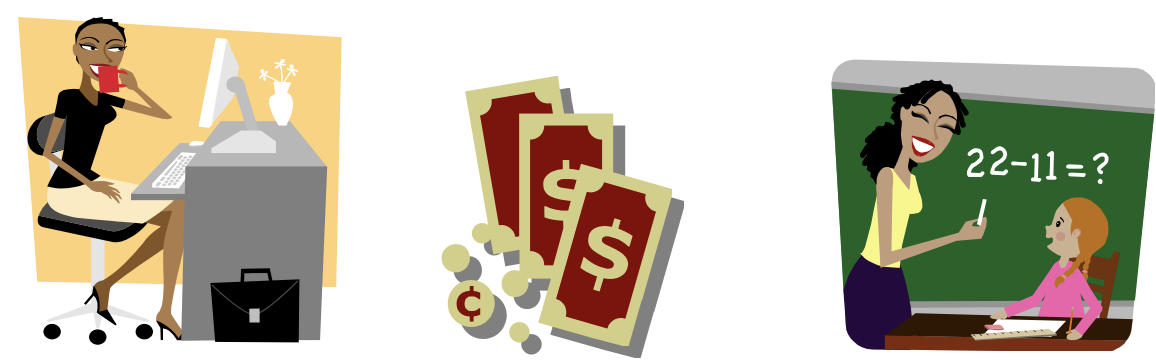 Common Questions ANOVA Can Help With
Do people treated with one of the two new drugs have higher average T-cell counts than people in the control group?
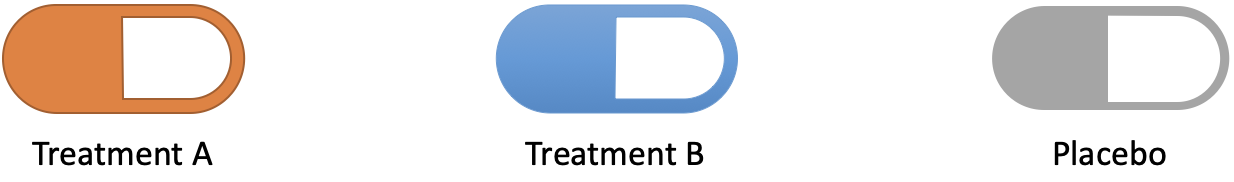 Common Questions ANOVA Can Help With
Do people spend different amounts depending on which type of credit card they have?
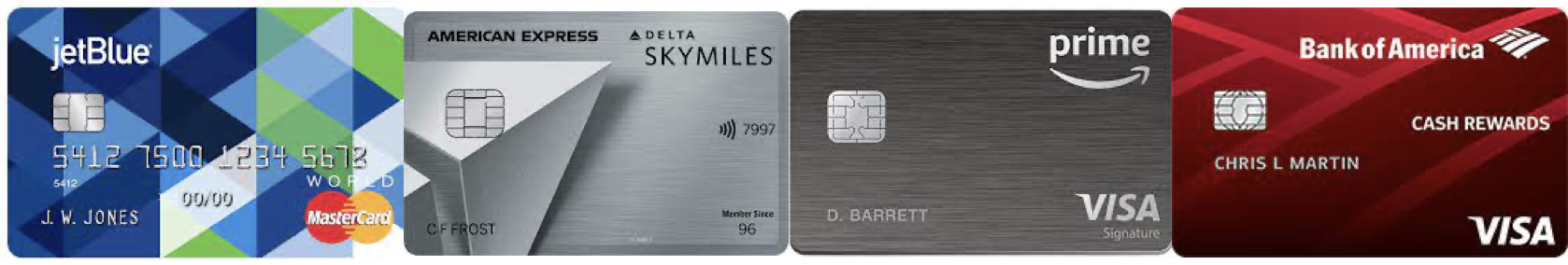 Does Winter have lower average total users?
Winter looks to belower on average!
DOES Winter Have LOWER AVERAGE TOTAL USERS?
Look at how spread outthe values of users inwinter are!
One-Way ANOVA
One-Way ANOVA – design in which independent samples are obtained from 2 or more categories of a single explanatory variable, then testing whether these categories have equal means.
For example:
Variable of interest is total users – looking at the average total users.
Explanatory variable is season – looking to see if average total users changes across season.
Number of categories is 4 – looking to see if the average total users changes across the 4 seasons.
One-Way ANOVA Hypotheses
One-Way ANOVA – design in which independent samples are obtained from k categories of a single explanatory variable, then testing whether these k categories have equal means.
Null Hypothesis:

Alternative Hypothesis:
One-Way ANOVA Hypotheses
One-Way ANOVA – design in which independent samples are obtained from k categories of a single explanatory variable, then testing whether these k categories have equal means.
Assumptions:
Groups are Normally distributed
Groups have equal variance / spread
Independence of observations
One-Way ANOVA Hypotheses
One-Way ANOVA – design in which independent samples are obtained from k categories of a single explanatory variable, then testing whether these k categories have equal means.
Assumptions:
Groups are Normally distributed – total users across each season is Normally distributed
Groups have equal variance / spread – total users across each season have equal variance
Independence of observations – total users from each day don’t depend on each other
Sources of Variation
Variation in an ANOVA can come from two places – within a category and between different categories.
Between-Sample Variability – variability in the variable of interest that exists between categories of an explanatory variable.
Within-Sample Variability – variability in the variability of interest that exists within a category of an explanatory variable.
Sources of Variation
Variation in an ANOVA can come from two places – within a category and between different categories.
Between-Sample Variability – variability in the variable of interest that exists between categories of an explanatory variable.     WHAT CATEGORIES CAN EXPLAIN
Within-Sample Variability – variability in the variability of interest that exists within a category of an explanatory variable.     WHAT CATEGORIES CANNOT EXPLAIN
Comparing two Averages
Between-Sample Variability
Comparing two Averages
Within-Sample Variability
Between-Sample Variability
Comparing two Averages
Within-Sample Variability
Between-Sample Variability
Splitting Variability in ANOVA
VariabilityBetween Groups
VariabilityWithin Groups
Total Variability
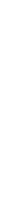 Compare the ratio of thesevariances!
Splitting Variability in ANOVA
VariabilityBetween Groups
VariabilityWithin Groups
Total Variability
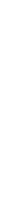 If within group/sample variability ismuch bigger than the categories’averages aren’t that different.
Splitting Variability in ANOVA
VariabilityBetween Groups
VariabilityWithin Groups
Total Variability
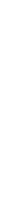 If between group/sample variability ismuch bigger than the categories’averages are different.
Bike Data Example
Summary
One-Way ANOVA – design in which independent samples are obtained from 2 or more categories of a single explanatory variable, then testing whether these categories have equal means.
Variation in an ANOVA can come from two places – within a category and between different categories.
Between-Sample Variability – variability in the variable of interest that exists between categories of an explanatory variable.
Within-Sample Variability – variability in the variability of interest that exists within a category of an explanatory variable.
Multiple Comparisons
Next Steps With Data
Does Winter have lower average total users?
Winter looks to belower on average!
Next Steps After ANOVA
If you reject the null hypothesis on the F-test what does that mean?
Next Steps After ANOVA
If you reject the null hypothesis on the F-test what does that mean? Evidence shows at least one category is different.

But which category?!?!?!?!
Next Steps After ANOVA
If you reject the null hypothesis on the F-test what does that mean? Evidence shows at least one category is different.

Once a difference is detected, must test each individual pair of categories to find where all the differences are – a process called multiple comparisons or ad-hoc testing.
Multiple Comparisons Problem
You have a coin which lands on heads 50% of the time when flipped.
What is the probability of flipping a head on your first flip?

What is the probability of flipping a head on your second flip?

What is the probability of flipping at least one head in two flips?
Multiple Comparisons Problem
You have a coin which lands on heads 50% of the time when flipped.
What is the probability of flipping a head on your first flip?
50%
What is the probability of flipping a head on your second flip?
50%
What is the probability of flipping at least one head in two flips?
75%
Multiple Comparisons Problem
You have a test which makes an error 5% of the time when performed.
What is the probability of making an error on your first test?

What is the probability of making an error on your second test?

What is the probability of making at least one error in two tests?
Multiple Comparisons Problem
You have a test which makes an error 5% of the time when performed.
What is the probability of making an error on your first test?
5%
What is the probability of making an error on your second test?
5%
What is the probability of making at least one error in two tests?
9.75%
Multiple Comparisons Problem
You have a test which makes an error 5% of the time when performed.
What is the probability of making an error on your first test?
5%
What is the probability of making an error on your second test?
5%
What is the probability of making at least one error in two tests?
9.75%
Comparison-wise Error
Multiple Comparisons Problem
You have a test which makes an error 5% of the time when performed.
What is the probability of making an error on your first test?
5%
What is the probability of making an error on your second test?
5%
What is the probability of making at least one error in two tests?
9.75%
Experiment-wise Error
Two Different Types of Error
Multiple Comparisons Methods
Comparison-wise Error:  = 0.05
Experiement-wise Error: 1 – (1 – )# comparisons
Tukey-Kramer Tests
Bike Data Example – ANOVA
95% Experiment-wise Confidence Intervals
Bike Data Example – Multiple Comparisons
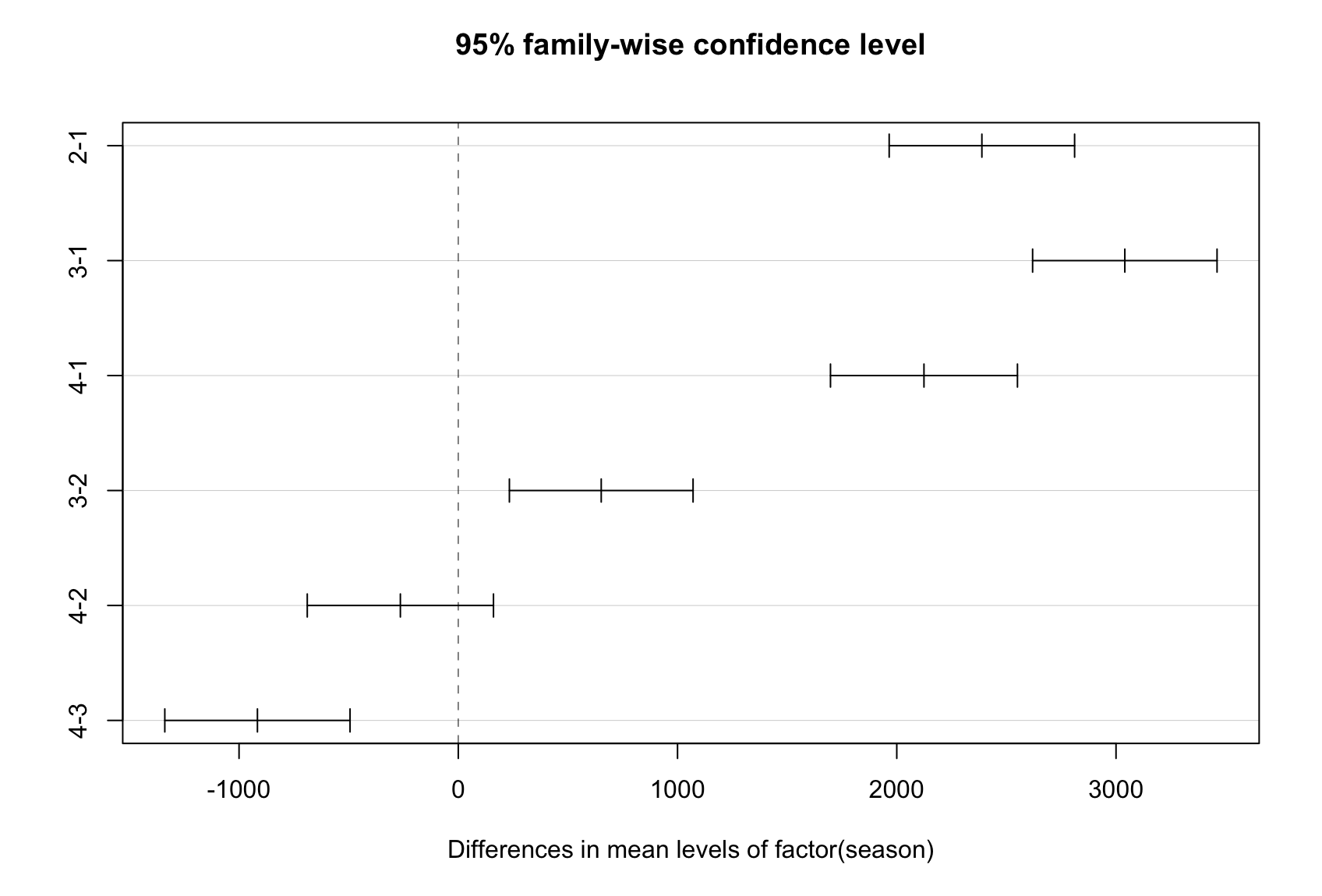 Spring – Winter
Summer – Winter
Fall – Winter
Summer – Spring
Fall – Spring
Fall – Summer
95% Experiment-wise Confidence Intervals
Bike Data Example – Multiple Comparisons
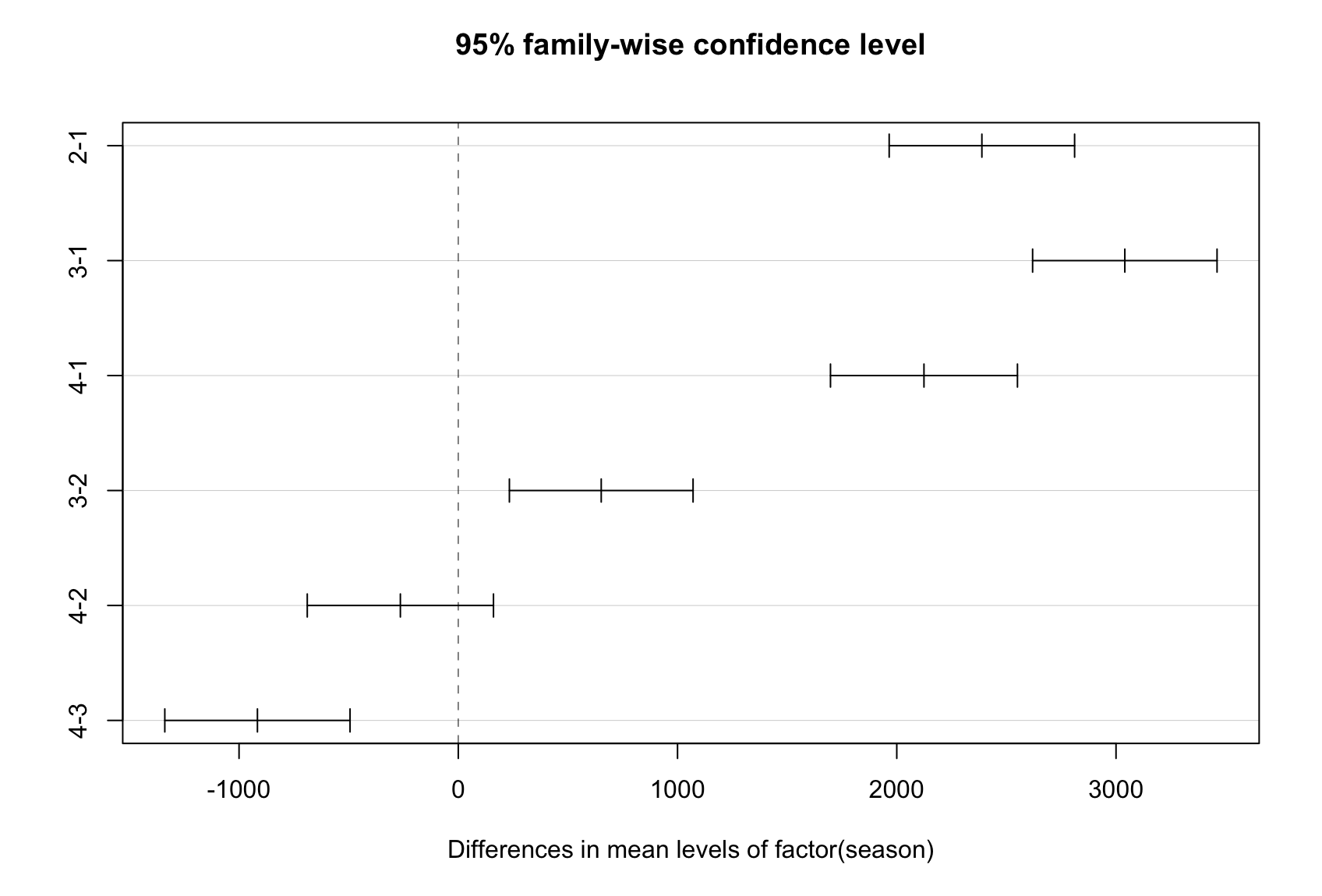 Spring – Winter
If confidence interval contains 0,then two seasons are NOT statistically different.
Summer – Winter
Fall – Winter
Summer – Spring
Fall – Spring
Fall – Summer
95% Experiment-wise Confidence Intervals
Bike Data Example – Multiple Comparisons
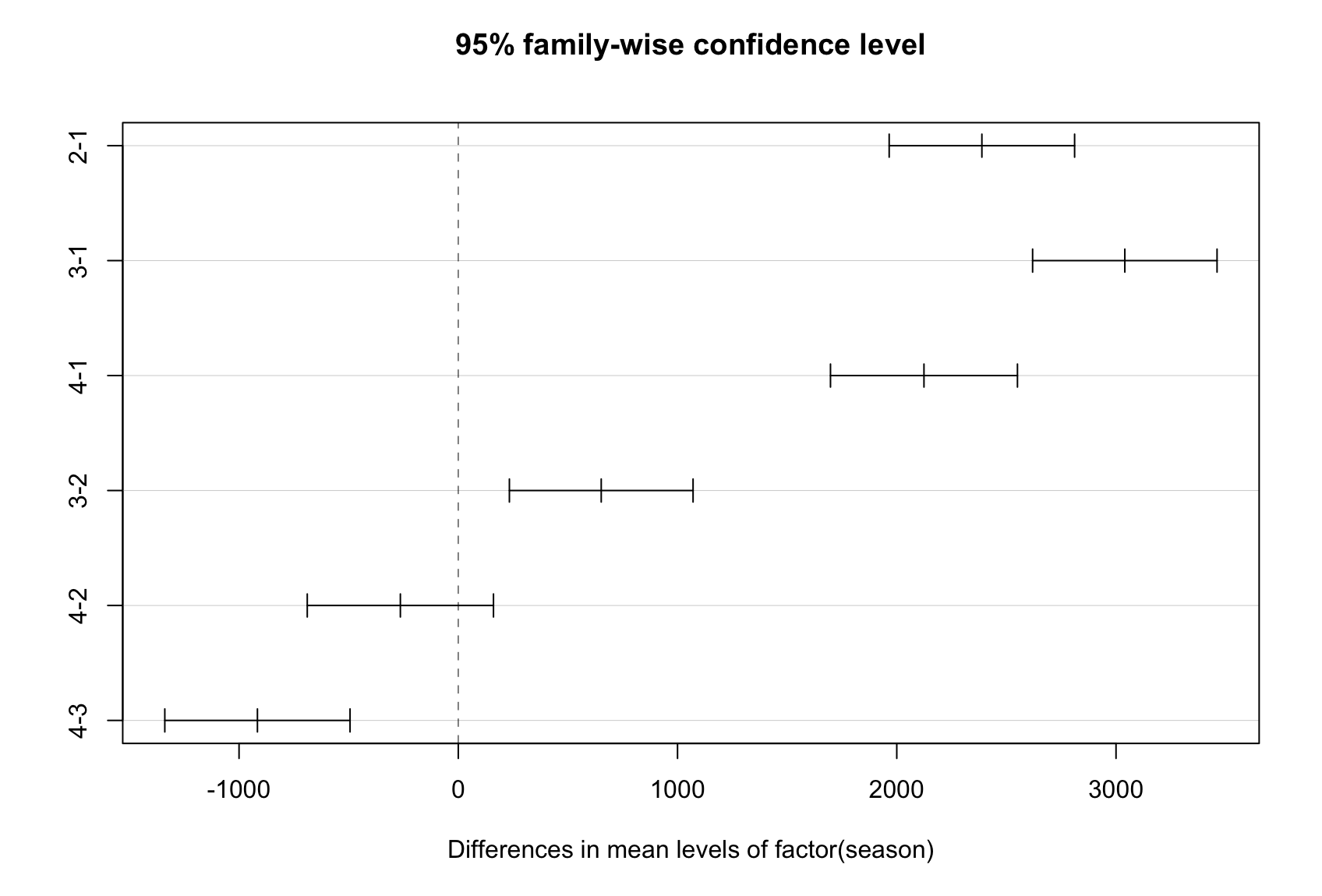 Spring – Winter
Fall is only 264.2 total usersa day lower on average than Spring.
Summer – Winter
Fall – Winter
Summer – Spring
Fall – Spring
Fall – Summer
95% Experiment-wise Confidence Intervals
Bike Data Example – Multiple Comparisons
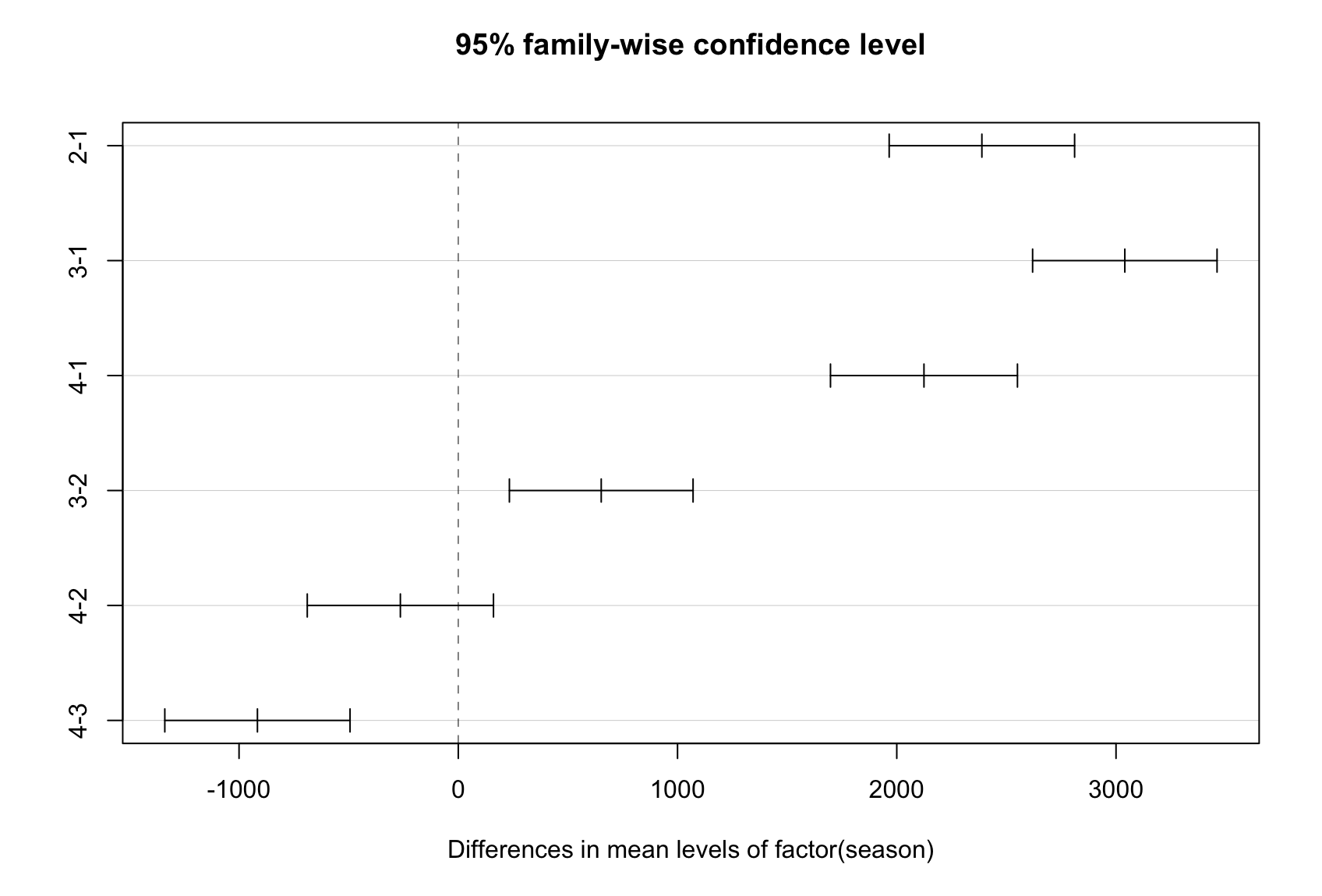 Spring – Winter
Summer – Winter
Fall – Winter
Summer – Spring
Winter does NOT seemto be close statistically toany of the other months.
Fall – Spring
Fall – Summer
Summary
If you reject the null hypothesis on the F-test that means there is evidence that shows at least one category is different.
Once a difference is detected, must test each individual pair of categories to find where all the differences are – a process called multiple comparisons or ad-hoc testing.
In the process of testing many individual pairs, errors (comparison-wise) are bound to happen if not controlled across an entire experiment (experiment-wise).
Linear Regression
Next Steps With Data
Review of Correlation
Correlation is not Everything
Correlation is a measure of strength of a linear relationship but does not say what the linear relationship is.
Plot has two sets of data with exact same correlation of 0.99.
However, the relationship is different between the two.
Regression Modeling
Many people across industries devote research funding to discover how variables are related (modeling).
The simplest graphical technique to relate two quantitative variables is through a straight-line relationship – called the simple linear regression (SLR) model.
Most models are more extensive and complicated than SLR models, but SLR models form a good foundation.
Bike Data Example
What if you wanted to predict the number of registered users based on the temperature outside?
What is the best guess line for the following?
Bike Data Example
Simple Linear Regression:
Intercept
Bike Data Example
Simple Linear Regression:
Slope
Bike Data Example
What if you wanted to predict the number of registered users based on the temperature outside?
What is the best guess line for the following?
Bike Data Example
What if you wanted to predict the number of registered users based on the temperature outside?
What is the best guess line for the following?
How do we determine this?
Simple Example
Predicting sales revenue (thousands of $) with advertising expenditure (hundreds of $).
What is the “best” line through these 5 data points?
Simple Example
Predicting sales revenue (thousands of $) with advertising expenditure (hundreds of $).
What is the “best” line through these 5 data points?
Simple Example
Predicting sales revenue (thousands of $) with advertising expenditure (hundreds of $).
What is the “best” line through these 5 data points?
Simple Example
Predicting sales revenue (thousands of $) with advertising expenditure (hundreds of $).
What is the “best” line through these 5 data points?
Simple Example
Let’s pick one line and work through how we would approach this.
Simple Example
How “wrong” were you at each point?
Simple Example
How “wrong” were you at each point?
Look at the vertical deviations from the data point to the line – called residuals.
Deviations
Simple Example
How “wrong” were you at each point?
Look at the vertical deviations from the data point to the line – called residuals.
Deviations
Simple Example
How “wrong” were you at each point?
Look at the vertical deviations from the data point to the line – called residuals.
Can sum up all the deviations to calculate “total” error.
Deviations
Simple Example
How “wrong” were you at each point?
Look at the vertical deviations from the data point to the line – called residuals.
Can sum up all the deviations to calculate “total” error.
These errors have both positive and negative values so they would cancel each other out if we just added them.
Deviations
Simple Example
How “wrong” were you at each point?
Look at the vertical deviations from the data point to the line – called residuals.
Can sum up all the deviations to calculate “total” error.
Summing the squared errors (error2) removes the effect of the direction of the error.
Deviations
Least Squares Regression
It can be shown that there is only one line for which the sum of the squared errors is minimized.
This line is called the line of best fit or the least squares regression line.
Simple Example
The line of best fit for the 5 data points in the scatterplot is shown in the darker line.
Not the original line we used for our prediction.
Computers can easily and quickly calculate this best line for us.
Bike Data Example
What if you wanted to predict the number of registered users based on the temperature outside?
The best fit line for this relationship is:


This line is the closest line to each point simultaneously in terms of squared vertical distances.
Summary
The simplest graphical technique to relate two quantitative variables is through a straight-line relationship – called the simple linear regression (SLR) model.
Look at the vertical deviations from the data point to the line – called residuals.
It can be shown that there is only one line for which the sum of the squared errors is minimized – called the line of best fit or the least squares regression line.